О готовности 
образовательных организаций
к новому учебному году
19 августа 2019 года
Кудряшов Сергей Владимирович,
министр образования и молодежной 
политики Чувашской Республики
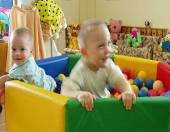 ОБРАЗОВАТЕЛЬНЫЕ ОРГАНИЗАЦИИ ЧУВАШСКОЙ РЕСПУБЛИКИ (2019-2020 учебный год)
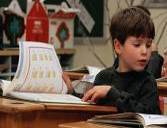 330
дошкольных образовательных организаций, 
в том числе 5 частных
423
общеобразовательные организации
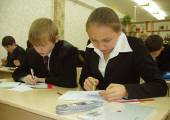 3
центра для детей-сирот
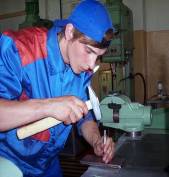 организаций 
дополнительного образования
105
27
профессиональных образовательных организаций, в том числе 3 частных
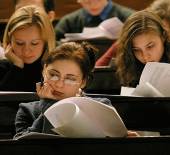 13
организаций высшего образования
2
НОРМАТИВНЫЕ АКТЫ ПО ПРИЕМКЕ ОБРАЗОВАТЕЛЬНЫХ ОРГАНИЗАЦИЙ
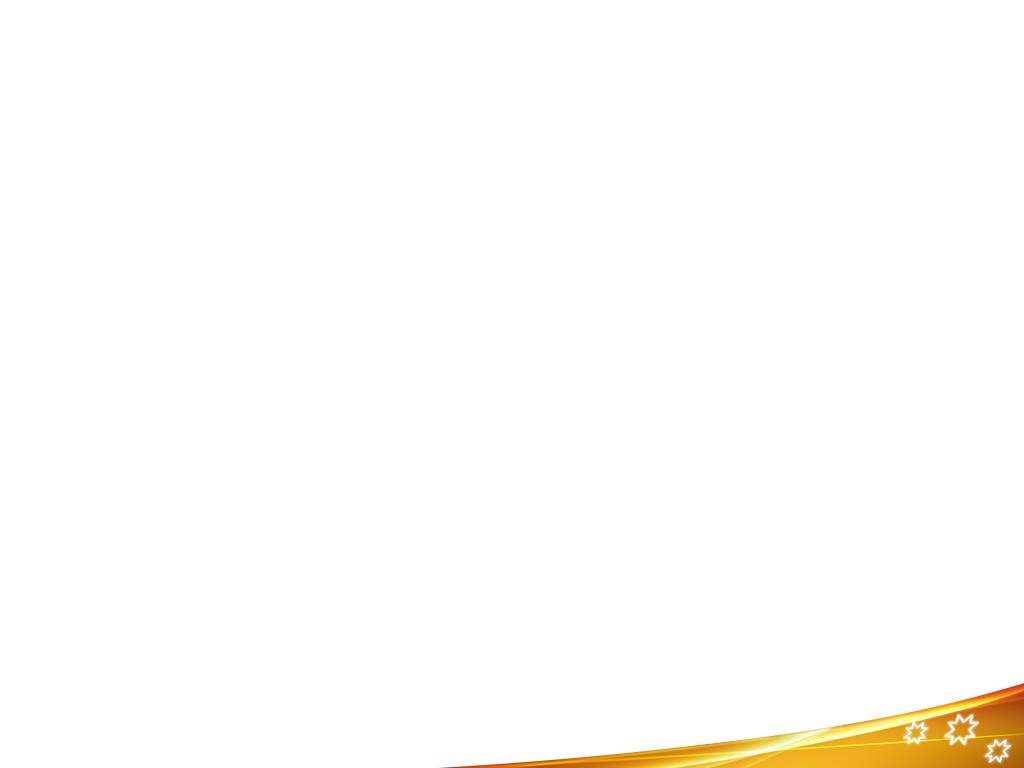 Методические рекомендации Минпросвещения России по оценке готовности организаций, осуществляющих образовательную деятельность, к началу учебного года от 5 марта 2019 г. № ТС-691/03
Приказ Минобразования Чувашии 23 мая 2019 г. № 996 «О подготовке образовательных организаций к началу 2019-2020 учебного года» 
Приказ Минобразования Чувашии от 24 мая 2019 г. № 1012 «О создании республиканской комиссии по приемке образовательных организаций к новому 2019-2020 учебному году»
Состав приемочной комиссии
Минобразования Чувашии
УВО ВНГ России по Чувашии
МЧС России по Чувашии
Приволжское управление Ростехнадзора
ФСБ России 
по Чувашии
МВД по Чувашии,
ГИБДД МВД по Чувашии
3
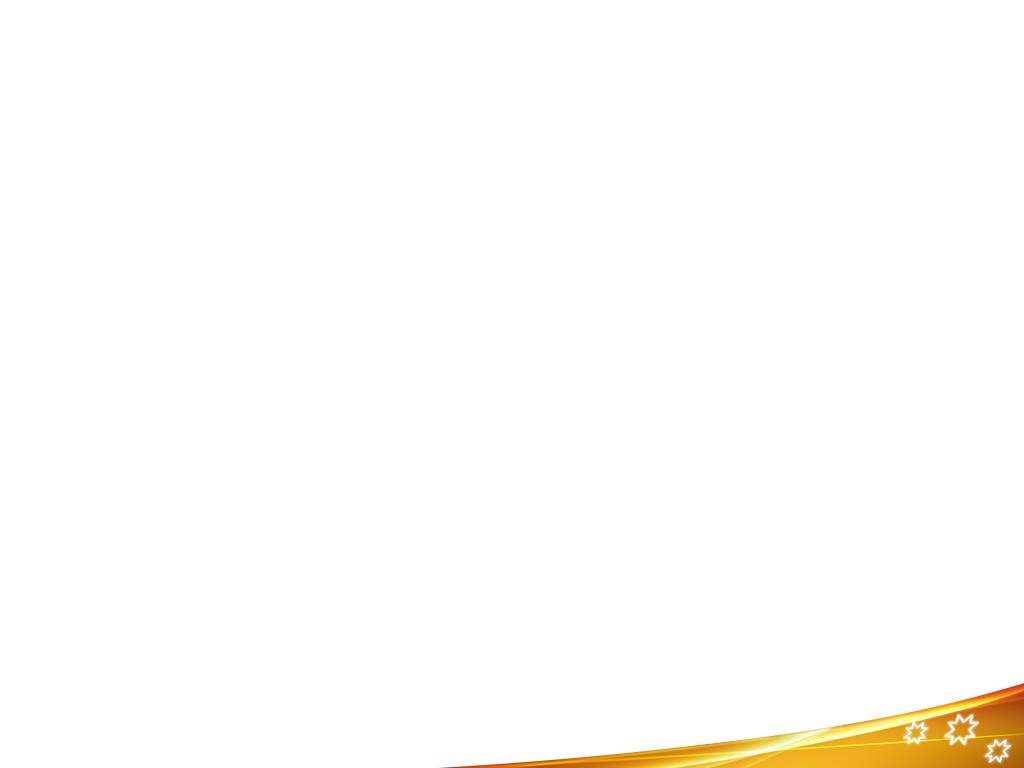 НАПРАВЛЕНИЯ ПРОВЕРКИ ОБРАЗОВАТЕЛЬНЫХ ОРГАНИЗАЦИЙ
состояние материально-технической базы
состояние земельного участка, закрепленного за организацией
условия для медицинского обслуживания
водо- и газоснабжение
готовность пищеблока
нормы освещенности учебных классов, кабинетов сотрудников и производственных помещений
охрана и антитеррористическая защищенность
пожарная безопасность
транспортное обеспечение
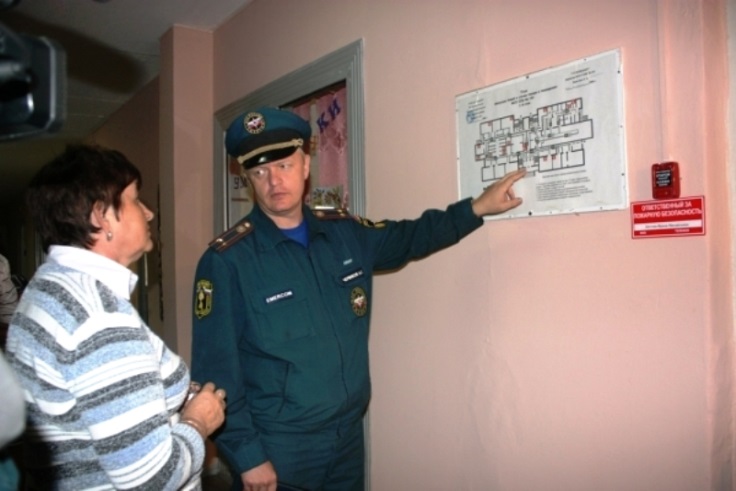 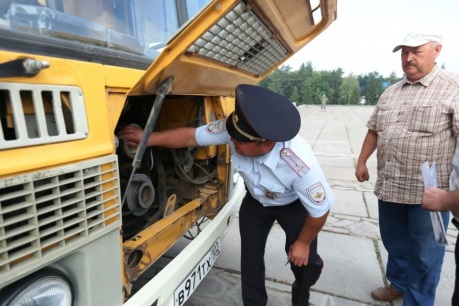 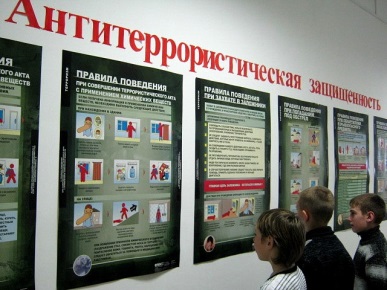 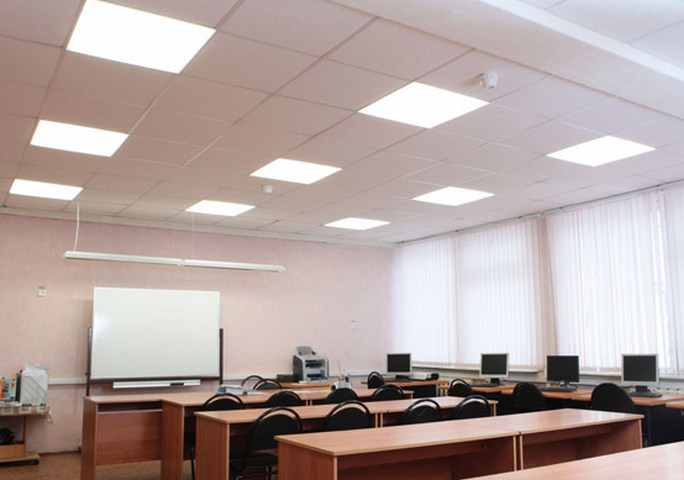 4
КАПИТАЛЬНЫЙ РЕМОНТ ЗДАНИЙ
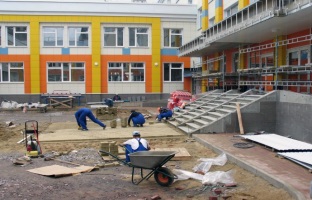 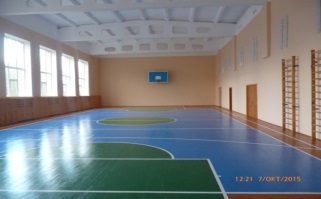 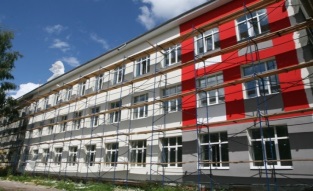 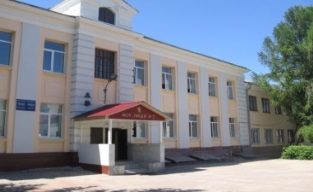 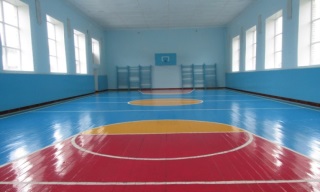 5
КОМПЛЕКСНАЯ     БЕЗОПАСНОСТЬ
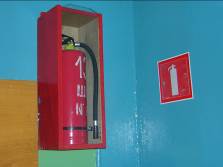 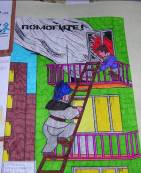 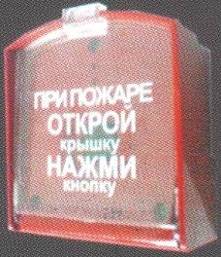 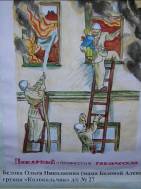 На обеспечение комплексной безопасности  образовательных организаций выделено 119,6 млн. рублей, из них:
89 млн. рублей на антитеррористическое оборудование, 
30,6 млн. рублей на физическую охрану.
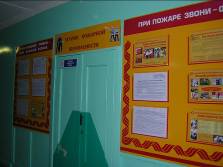 6
6
МЕДИЦИНСКОЕ ОБСЛУЖИВАНИЕ ОБУЧАЮЩИХСЯ
Медицинские кабинеты имеются 
в 349 общеобразовательных учреждениях, 
из которых 333 имеют лицензии 
на осуществление медицинской деятельности.
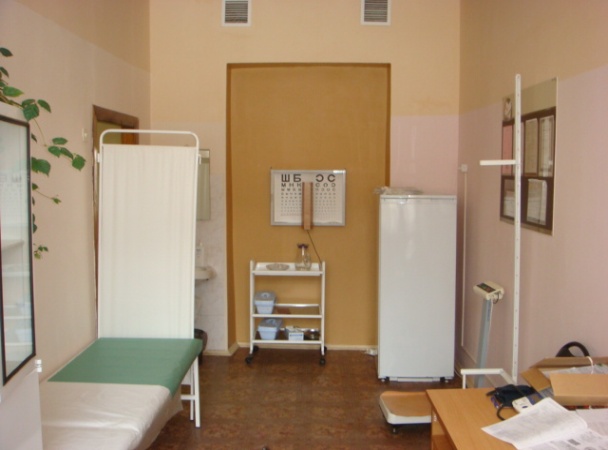 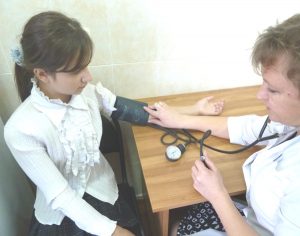 7
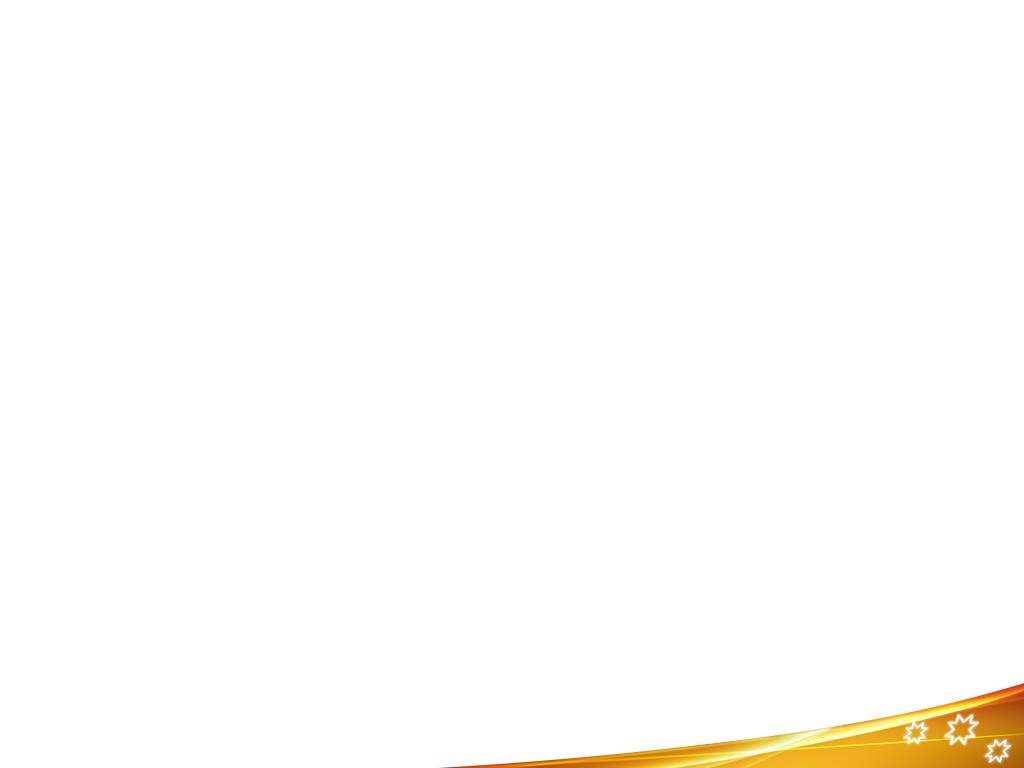 ПАРК ШКОЛЬНЫХ АВТОБУСОВ В ЧУВАШСКОЙ РЕСПУБЛИКЕ
Парк школьных автобусов
составляет 363 единицы.
Подвоз детей 
осуществляется по 702 маршрутам.

Количество детей более 12 тыс.
В 2018 – 2019 годах закуплен
61 школьный автобус , 
из них:
35 единиц за счет средств республиканского бюджета,
26 единиц за счет средств федерального бюджета
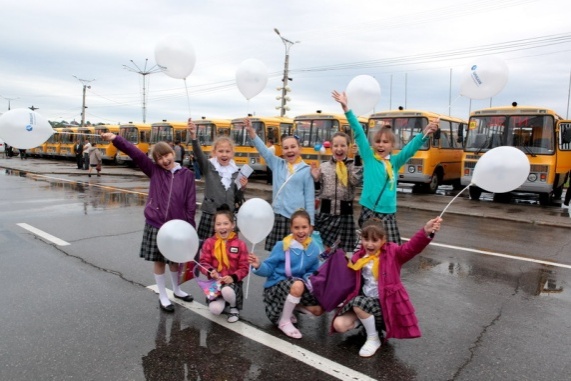 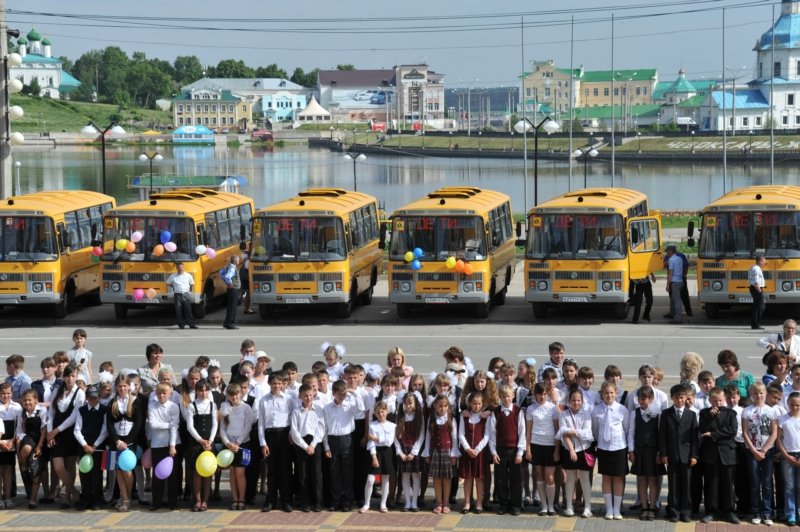 8
САНИТАРНО-ЭПИДЕМИОЛОГИЧЕСКИЕ ТРЕБОВАНИЯ
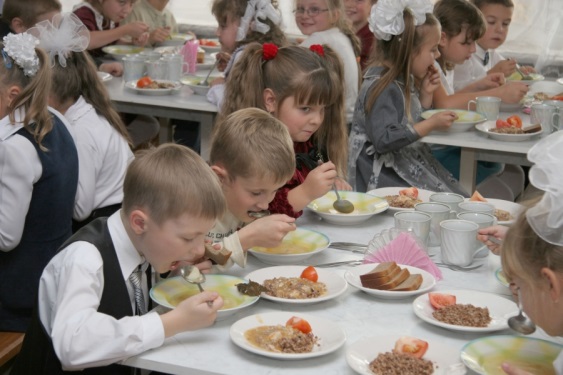 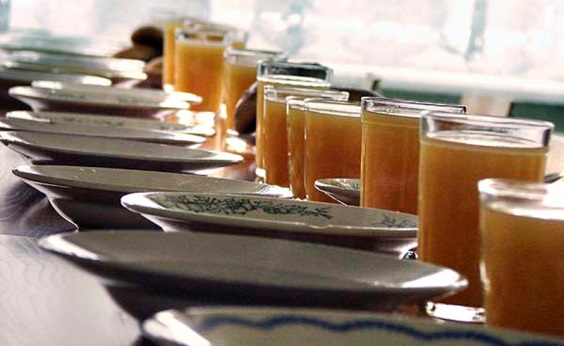 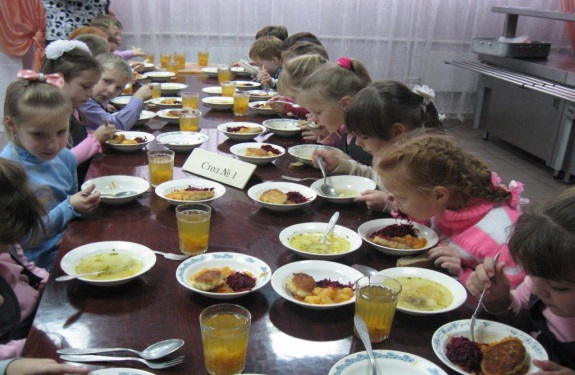 Питьевой режим организован в соответствии 
с СанПиН 2.4.5.2409-08
В общеобразовательных организациях горячим питанием охвачено 97,3 % обучающихся.
Управлением Роспотребнадзора по Чувашской Республике общеобразовательным организациям выдано 93 предписания со сроками исполнения до 1 сентября.

На сегодняшний день исполнено 82,7 процента.
9
ОБЕСПЕЧЕНИЕ УЧЕБНИКАМИ И УЧЕБНЫМИ ПОСОБИЯМИ
2018/2019 учебный год
2019/2020 учебный год
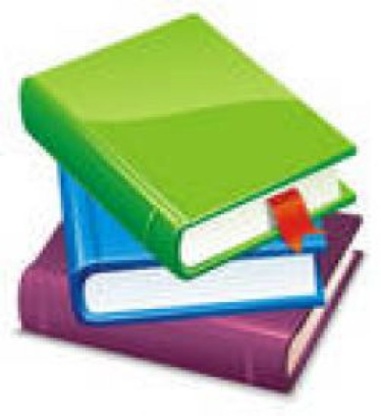 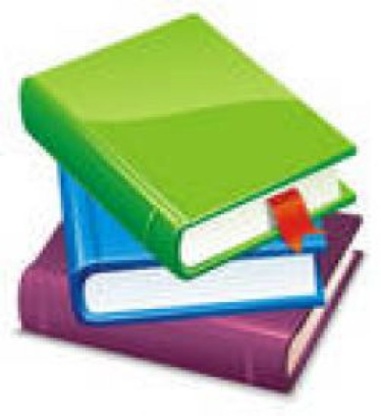 179 669 тыс. руб.
88 343
тыс. руб.
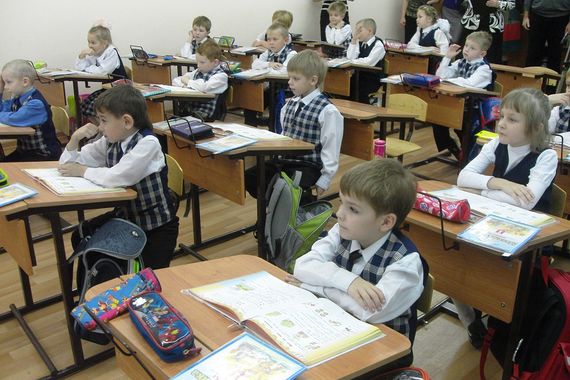 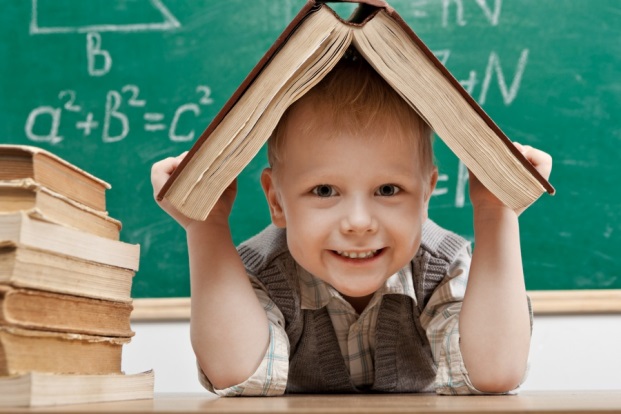 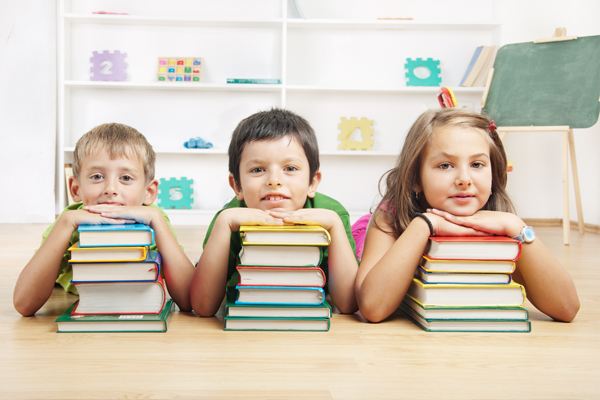 10
О готовности 
образовательных организаций
к новому учебному году
19 августа 2019 года
Кудряшов Сергей Владимирович,
министр образования и молодежной 
политики Чувашской Республики